Toward a +Jet Measurement in STAR
Saskia Mioduszewski, for the STAR Collaboration
Texas A&M University
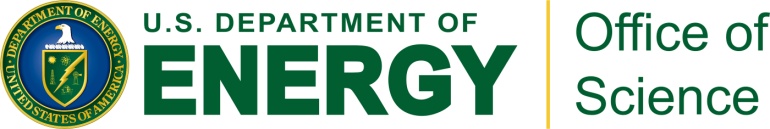 1
-Jet Motivation
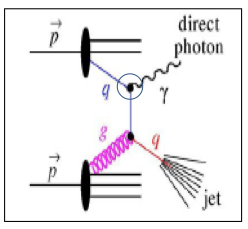 Photon does not interact strongly, so
 the trigger energy is more directly 
connected to the recoil parton energy
Goal: 
Measure Recoil Jet Energy vs. Initial Energy of Parton, as approximated by trigger-photon energy
g (Einitial)
Ideally studied with fully reconstructed jets on the recoil side of trigger photon
  More easily studied with azimuthal correlations of charged particles with trigger photon
Modified Jet
2
Comparison of Photon- to Hadron-Triggered “Jets”
Hadron triggers are surface biased, so recoil parton has (on average) more medium to traverse 







Recoil parton of photon triggers mostly quark jets, recoil of high-pT p0 are mostly gluon jets (D. de Florian et al., PRD 91, 014035 (2015); T. Kaufmann et al., PRD 92, 054015 (2015))– color factor would result in greater energy loss for p0-triggered jets
p0
g (Einitial)
Modified Jet
Modified Jet
3
/p0 Discrimination
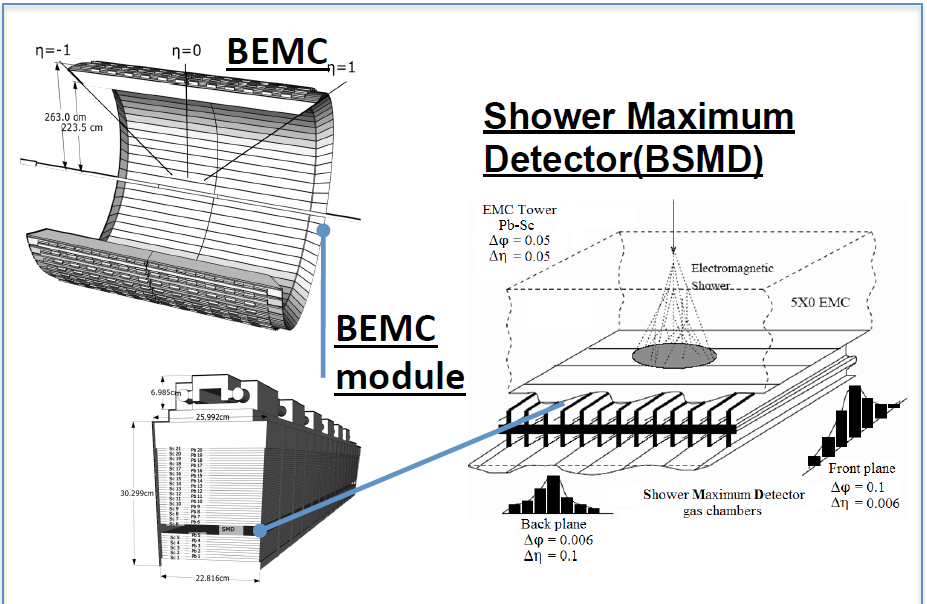 BEMC:- The energy deposition of EM cluster
 BSMD:- The η and ϕ positions of EM cluster
4
/p0 Discrimination
From the hits in the BSMD, construct a quantity “Transverse Shower Profile”:
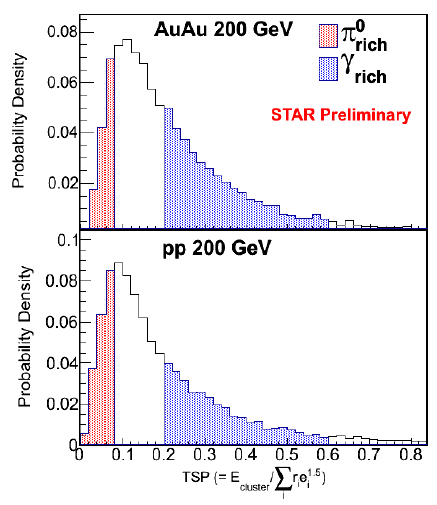 where Ecluster is the BEMC cluster energy, ei are the BSMD strip energies , and ri are the strip distances from the center of the cluster
The TSP cuts were tuned to select a nearly pure sample of p0 (“p0rich”) and a sample with an enhanced fraction of gdir (“grich”)
5
Correlation Functions
 with respect to trigger particle of charged hadrons with || < 1
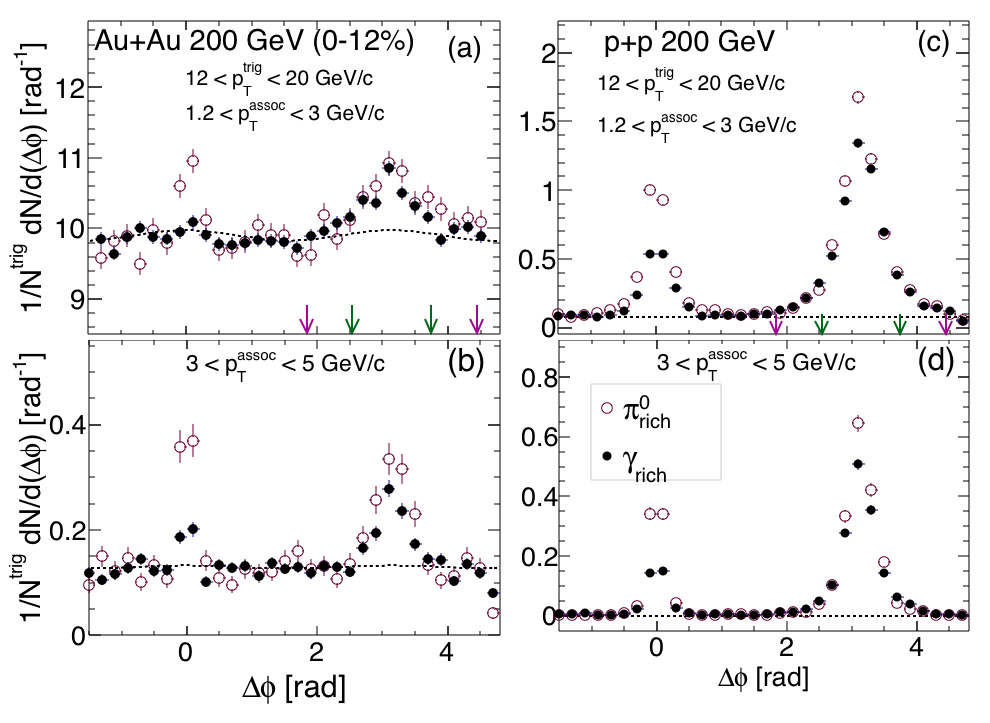 STAR, arXiv:1604.01117
γrich sample ~60% background in p+p collisions and ~30% background in central Au+Au
6
Charged-Particle Yields Associated with p0 Triggers
pTtrig = 12-20 GeV/c,   pTassoc  1.2 GeV/c
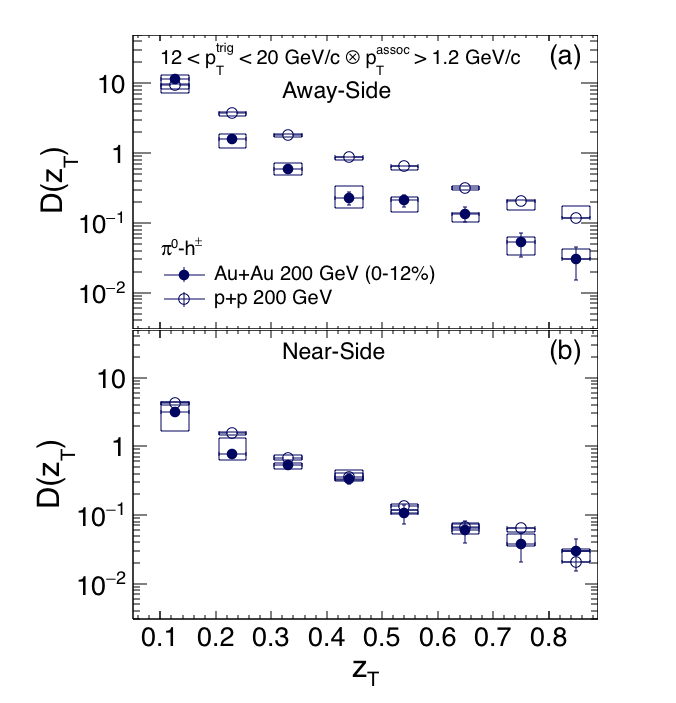 D(zT) represents the per-trigger associated yields
On the away side, yields in central Au+Au suppressed relative to yields in p+p
On the near side, yields in central Au+Au consistent with yields in p+p
7
zT=pTassoc/pTtrig
STAR, arXiv:1604.01117
Charged-Particle Yields Associated with gdir Triggers
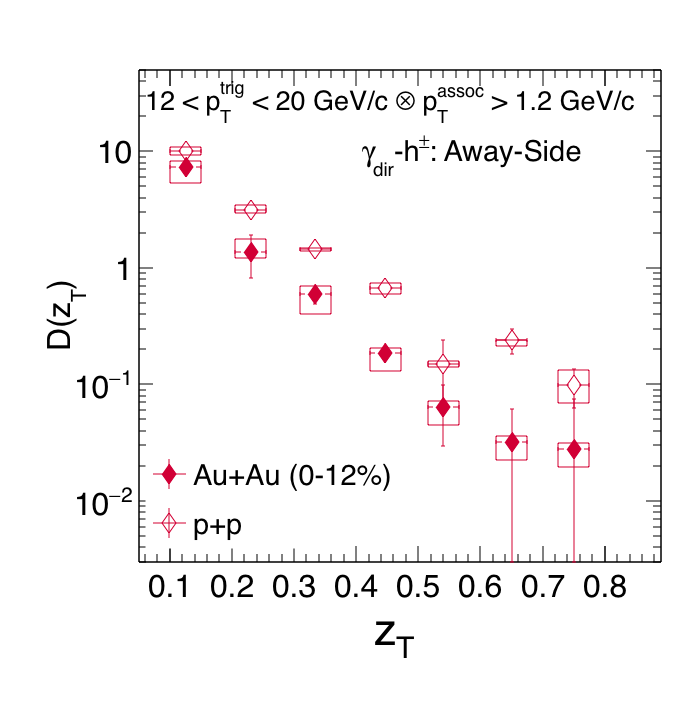 where
Yields in central Au+Au suppressed relative to yields in p+p
STAR, arXiv:1604.01117
8
zT=pTassoc/pTtrig  
pTassoc/pTjet
Hadron Trigger Energy vs. Jet Energy
We can estimate the fraction of the parton energy carried by the p0 trigger by summing the additional energy carried by the associated charged particles on the near side
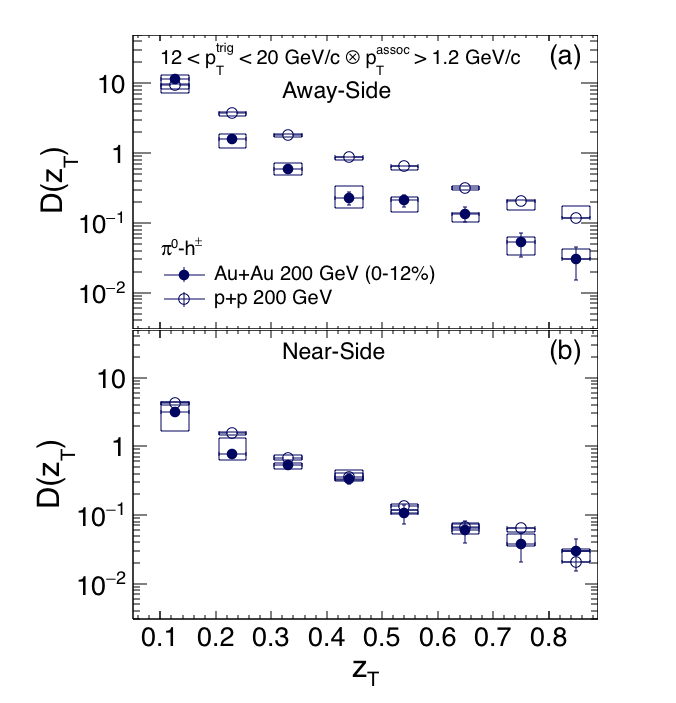 Integrating zT times a function fit to the near-side D(zT) distribution results in Int=0.17  0.04.  This means that 1/(1+Int)=pTtrig/(pTtrig+pTassoc)=853%
Since the associated particles are charged particles only, we repeat the analysis in PYTHIA, find agreement for charged-particle result, then extend it to include neutral energy: pTtrig/pTjet=805%
STAR, arXiv:1604.01117
9
Away-side yields in p+p collisions as a function of “true” zT
Near-side D(zT) measurement for p0 triggers supports PYTHIA estimate that p0 trigger particle carries 805% of jet energy for pTtrig=12-20 GeV/c
zTcorr=pTassoc/pTjet
Now we can “correct for” pTp0/pTjet=0.8

zTcorr=pTassoc/pTjet for p0 triggers 


and compare away-side yields for p0 and direct-g triggers directly

--  Yields are similar for p0 and g triggers
Differences in quark/gluon fragmentation not seen within uncertainties, within  zT=(0.1,0.7)
10
STAR, arXiv:1604.01117
Suppression of jet-like yields on recoil side of              p0 triggers vs. gdir triggers
Suppression measured via IAA = ratio of per-trigger yields in central Au+Au to minimum-bias p+p collisions
Suppression consistent for hadron triggers and photon triggers within uncertainties
Suppression appears to be less significant at low zT, low pTassoc

No significant differences seen (within errors) due to naïve expectations from effects: 
1) difference in surface vs. volume emission and 
2) color factor in energy loss

Model calculations in agreement with data
STAR, arXiv:1604.01117
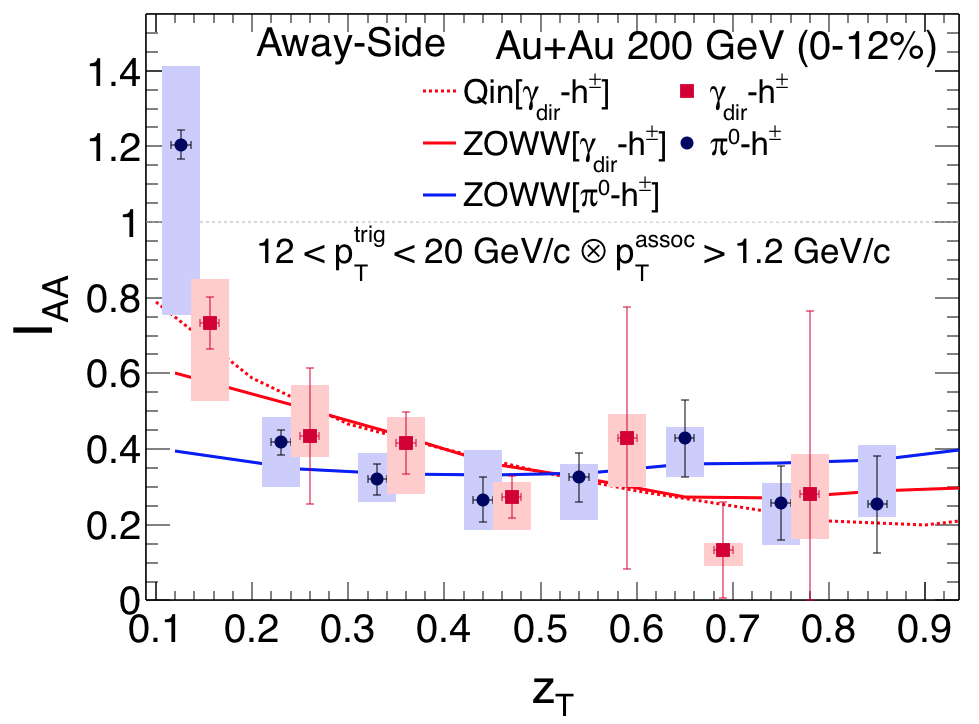 ZOWW: H. Zhang et al., PRL 103, 032302 (2009), X.-F. Chen et al., PRC 81, 064908 (2010)
Qin: G.-Y. Qin et al., PRC 80, 054909 (2009).
11
IAA as a function of pTassoc
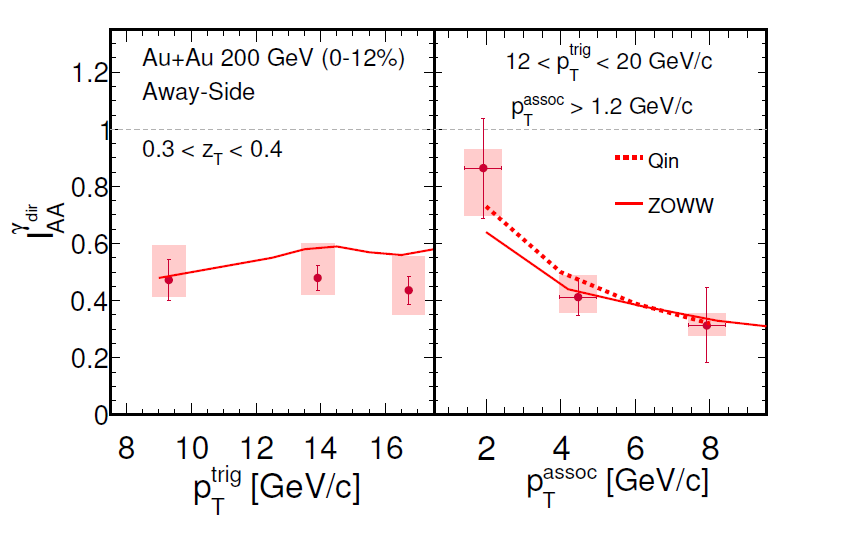 Suppression appears to be less significant at low pTassoc
STAR, arXiv:1604.01117
12
Discussion of Models
Models shown in the comparison (ZOWW and Qin) include energy loss of parton propagating through medium with a hydro-evolution of bulk matter; parton shower evolution taken into account analytically
In contrast to these models, is the so-called “medium-modified shower” Monte Carlo (YaJEM) where lost energy is redistributed to lower pT jet fragments. In this picture, the in-medium shower is modified, and a suppression at high zT results in an enhancement at lower zT
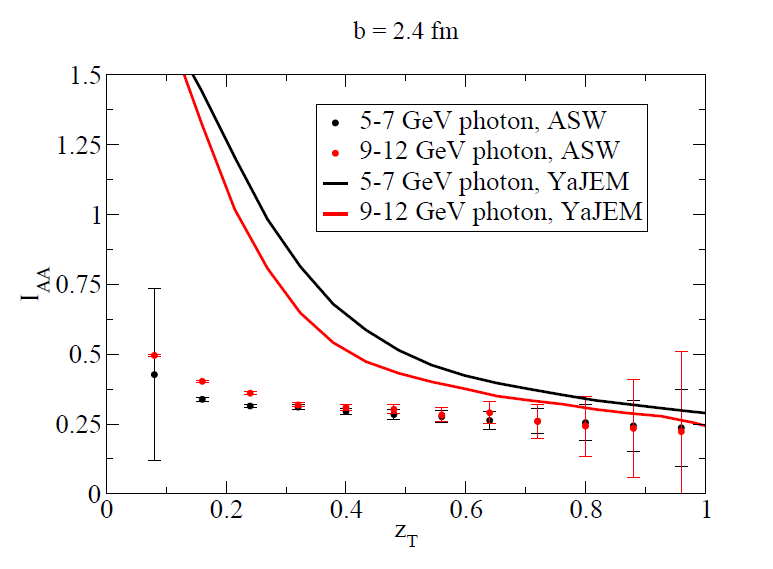 Calculation rises more significantly and at higher zT than our data shows, but here pTtrig is lower 
--   pTassoc  2 GeV/c when IAA=1.
T. Renk, Phys. Rev. C80, 014901 (2009).
13
Recovery of Energy at Large Angles?
Compare away-side yields within 35 vs. 80
No significant effect seen, except in lowest zT bin for p0 triggers
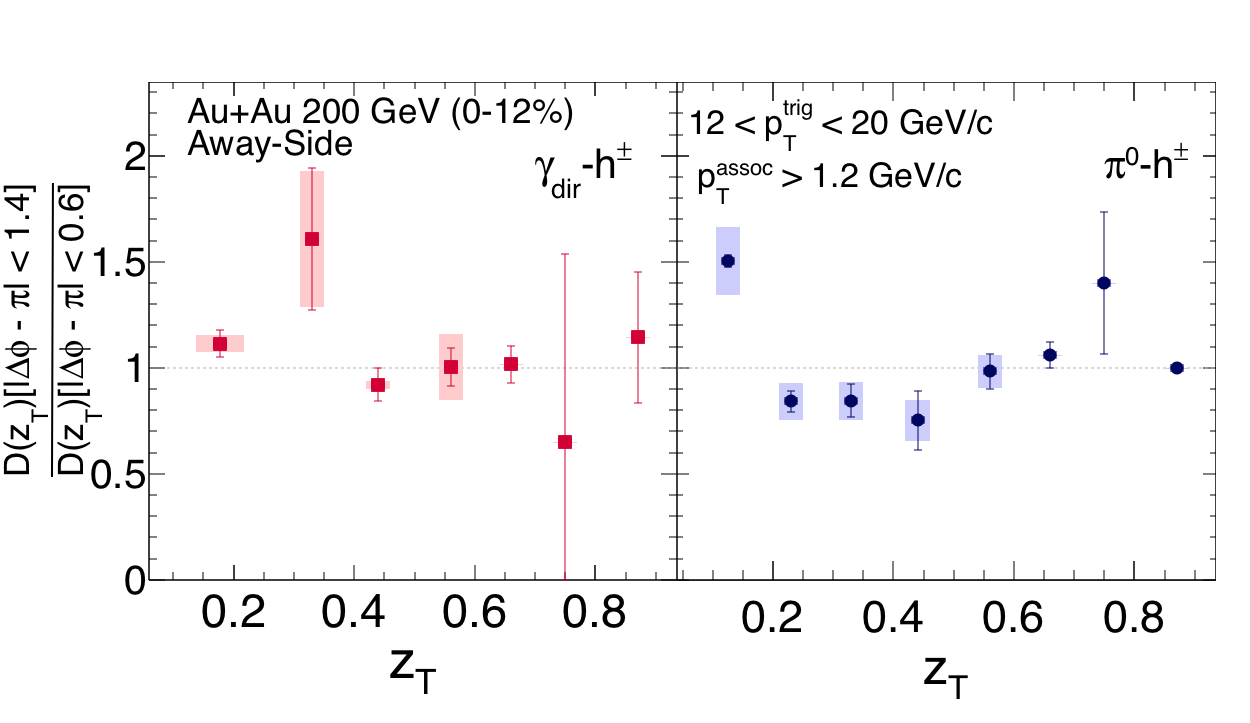 STAR, arXiv:1604.01117
PHENIX reported effect for zT<0.4, but pTtrig = 5-9 GeV/c
 pTassoc < 2 GeV/c  (PHENIX, Phys. Rev. Lett. 111, 032301 (2013))
14
Recovery of Energy at Large Angles?
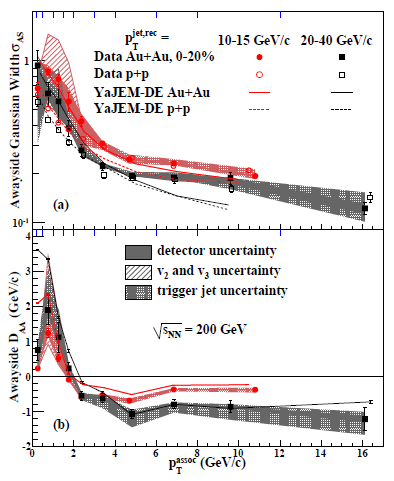 Previous results from STAR Jet-hadron correlations (for two different ranges of jet energies) also indicate that the lost energy is recovered only for pTassoc < 2 GeV/c
STAR, Phys.Rev.Lett. 112, 122301 (2014)
15
Energy Dependence of Energy Loss
Studied via yields associated with direct photon triggers (Einitial)
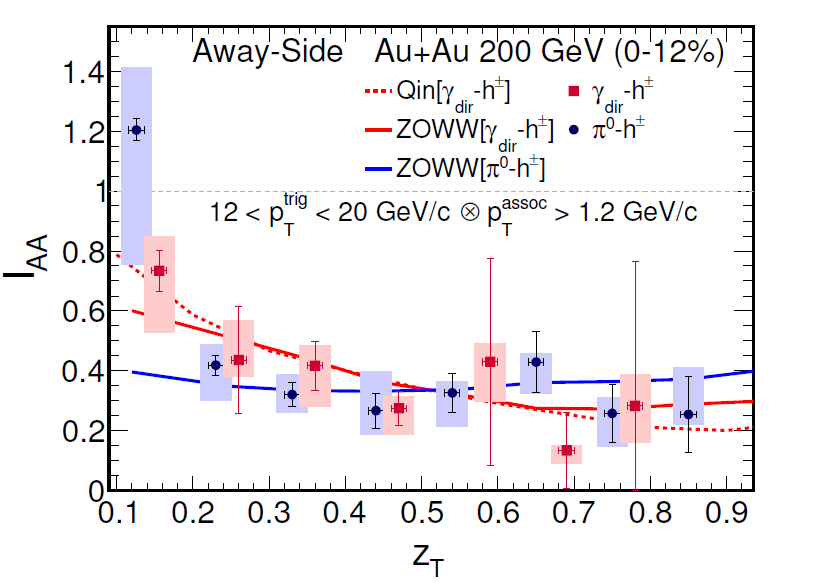 STAR, arXiv:1604.01117
No dependence of energy loss on Einitial  is observed for Einitial  8-20 GeV
16
On the Way Toward g-Triggered Jets
PYTHIA (v8.185) Study:
g-h yields comparison to STAR p+p data 








Consistency in results is a good cross-check before studying g-Jet with PYTHIA
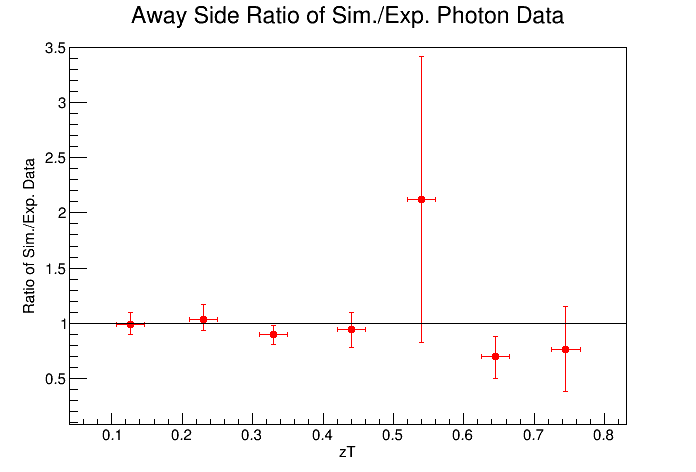 The same correlations analysis applied to data also applied to PYTHIA events

  The per-trigger away-side yields are compared via the ratio of simulation to data
17
On the Way Toward g-Triggered Jets
Preliminary PYTHIA (v8.185) Study of g-Jet events: Using FastJet anti-kT algorithm with R=0.8
Use “Underlying Event” (UE) region to estimate number of uncorrelated jet candidates
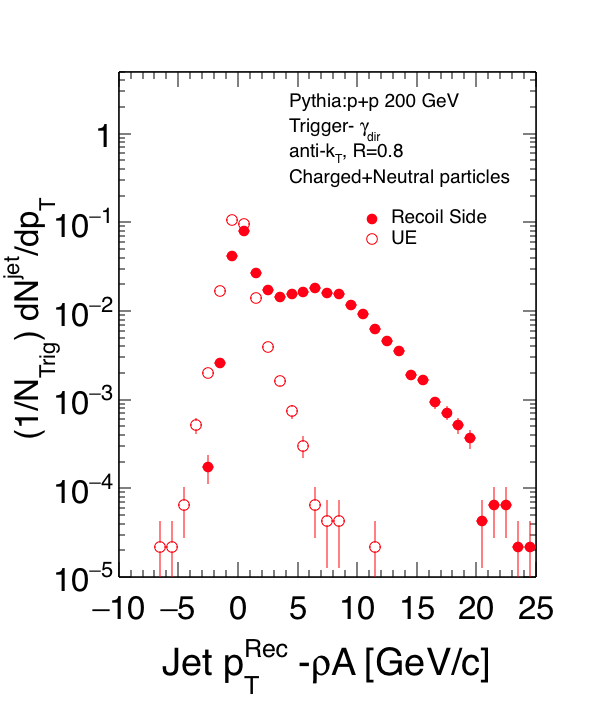 UE Region
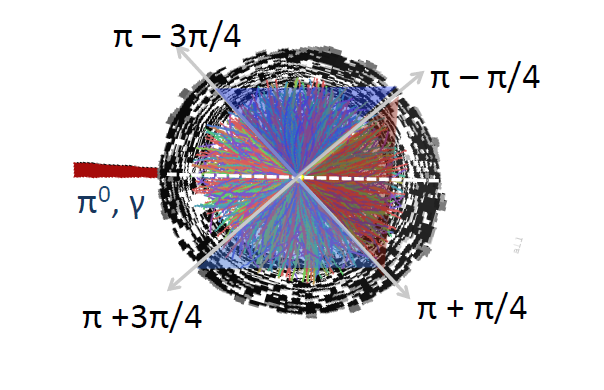 Trigger
Recoil region
UE Region
Normalization issue – since Recoil side sometimes has an actual correlated jet, there will be fewer R=0.8 uncorrelated jet candidates than in the UE region
18
Direct-Photon Triggered Jets
PYTHIA sim. showing FastJet anti-kT algorithm applied to g-Jet events, R=0.8
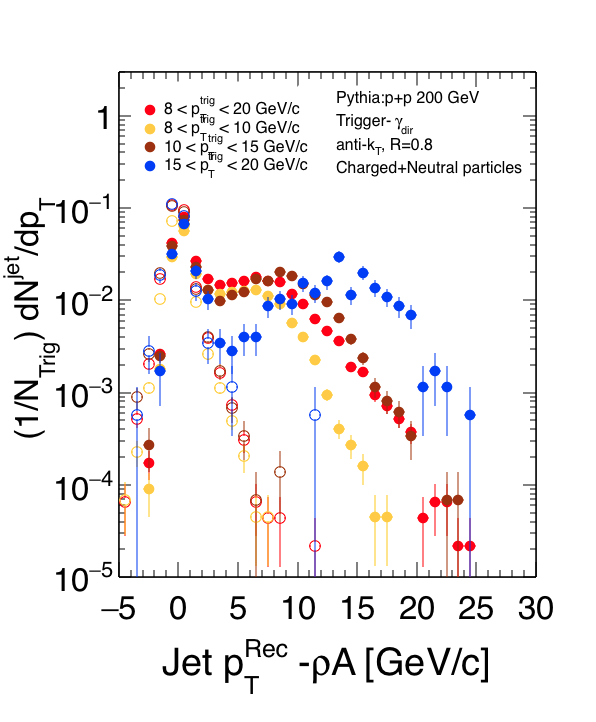 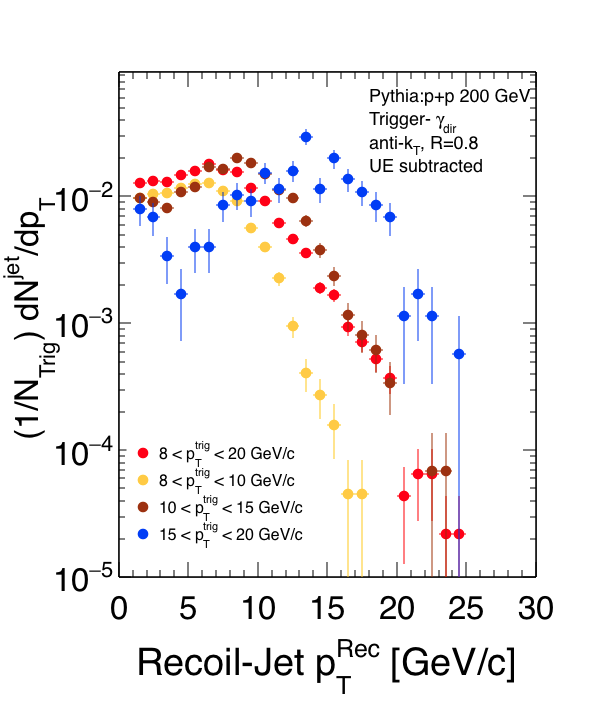 Subtracting uncorrelated jet candidates estimated from UE region
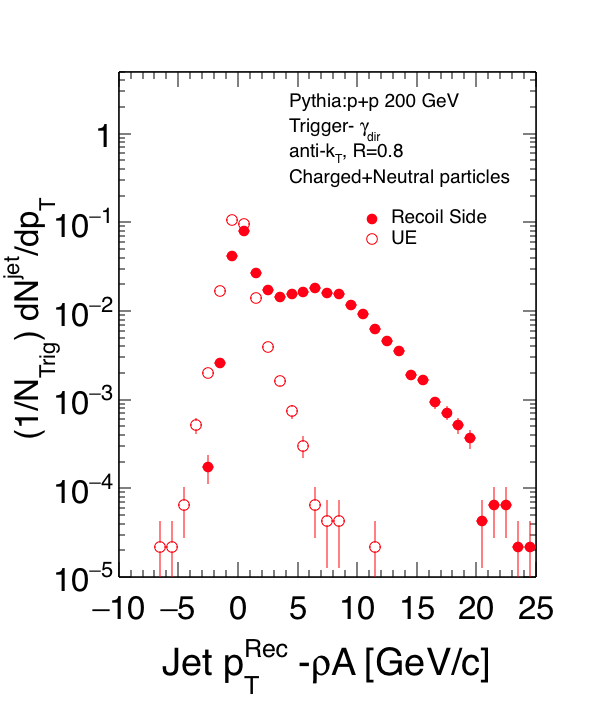 UE approximately describes first peak (modulo normalization issue)  
  Second peak shifts with pT range of direct-photon triggers
19
Summary
IAA measured via g-triggered vs. p0-triggered charged-hadron correlations show similar level of suppression for pTtrig=12-20 GeV/c, pTassoc>1.2 GeV/c.
Suppression is less at low zT (zT<0.2, corresponding to pTassoc<2.4 GeV/c)
Comparison with other measurements suggests that recovered energy appears at pTassoc<2 GeV/c, independent of pTtrig.
Expected difference in p0 triggered vs. g-triggered suppression due to surface vs. volume emission and due to the color factor in energy loss is not seen within our uncertainties
g-triggered Jet Reconstruction in STAR coming soon….
20
Backup Slides
21
TSP from Simulation
22